KHỞI ĐỘNG
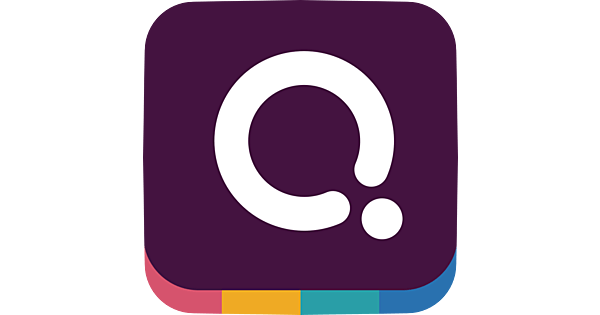 Thực hiện trả lời trên Quizziz
TIẾT 35KIỂM TRA CUỐI HỌC KỲ II
Người dạy: Trình thị thấm
BẮT ĐẦU
HẾT GIỜ!
Phát đề
5
4
1
3
2